3-2 人工知能による画像の分類、過学習
（情報工学応用演習 II）
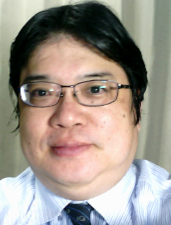 金子邦彦
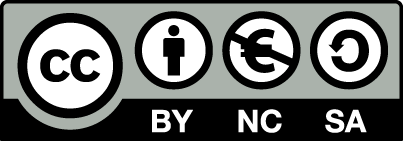 1
人工知能の画像分類のプログラムを動作させ、理解を深める

学習と検証のそれそれで精度をみて、過学習が起きているかどうか判断できるようになる

過学習が起きていないことを確認しながら
人工知能を使うことが大事
2
人工知能による画像の分類
3
ここで行う画像の分類
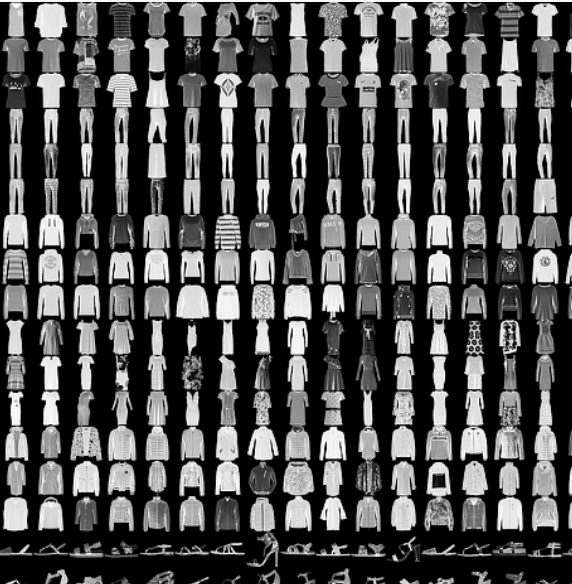 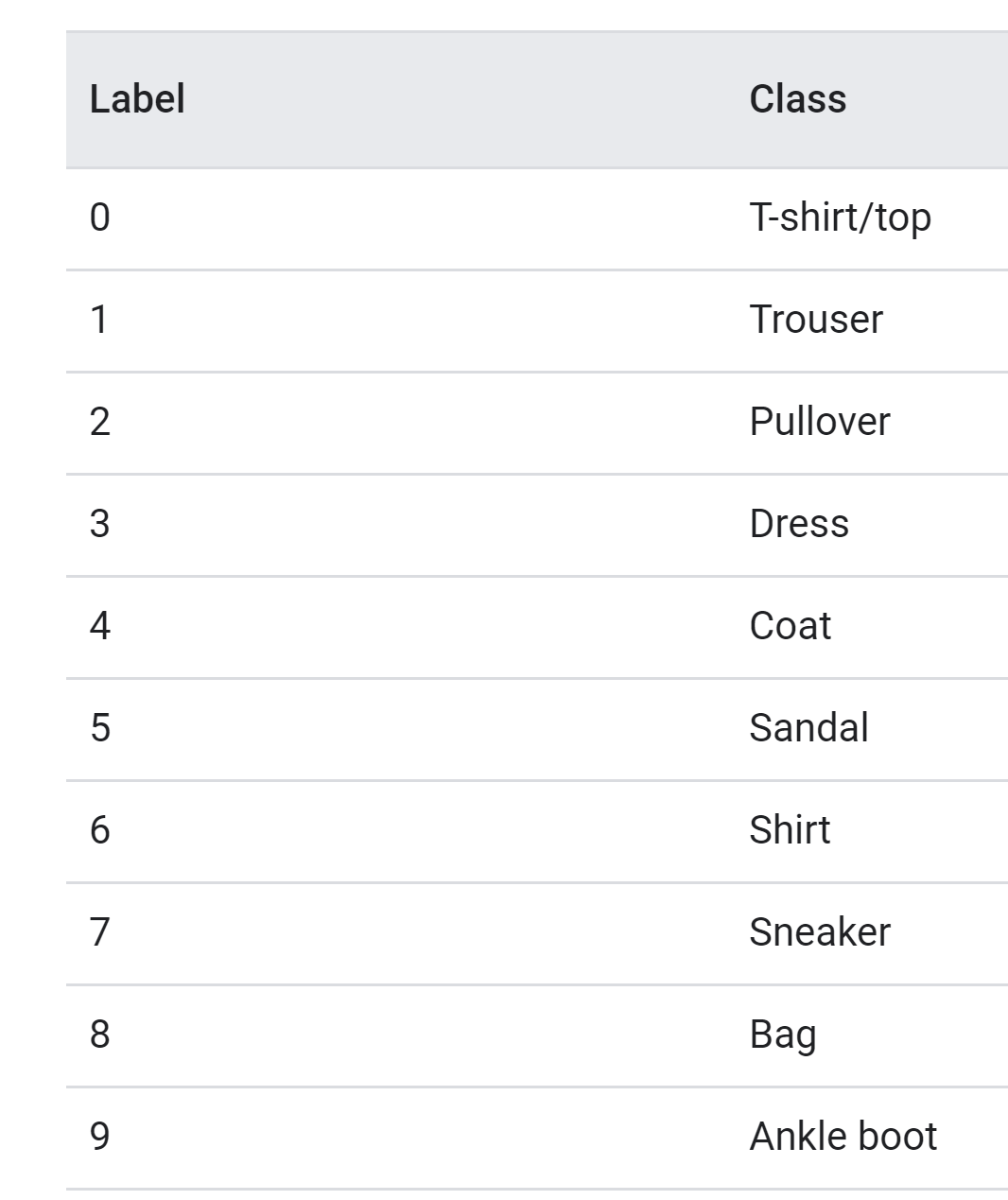 たくさんの画像
画像を 10 種類に自動分類。
人工知能を使用
4
前準備
Google アカウントの取得が必要
次のページを使用
https://accounts.google.com/SignUp
次の情報を登録する
氏名
自分が希望するメールアドレス
     ＜ユーザー名＞@gmail.com
パスワード
生年月日，性別
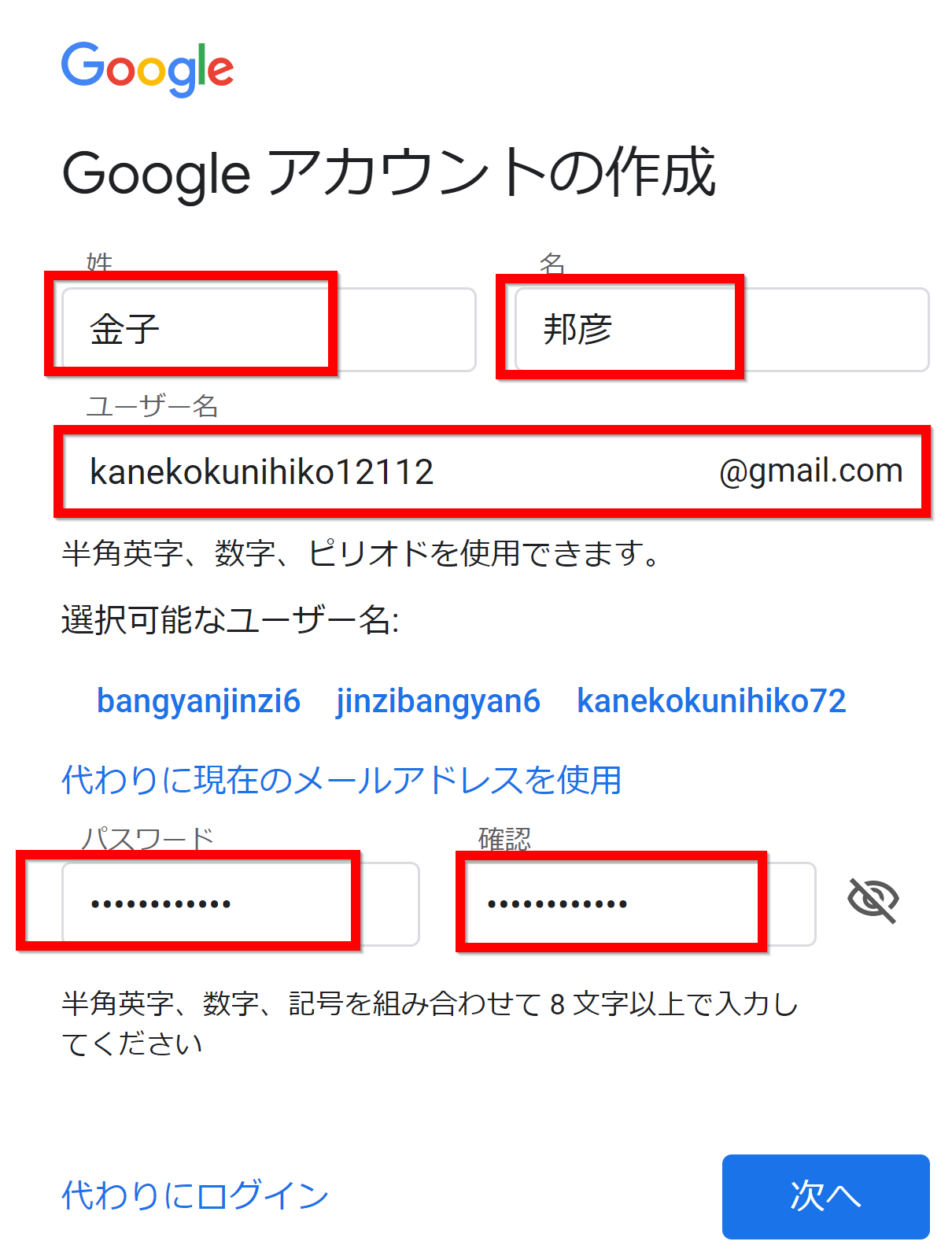 5
手順
① パソコンの Web ブラウザで，次のページを開く
https://www.tensorflow.org/tutorials
② 左側のメニューの「Keras による ML の基本」を展開，「基本的な画像分類」をクリック， 「Run in Google Colab」をクリック
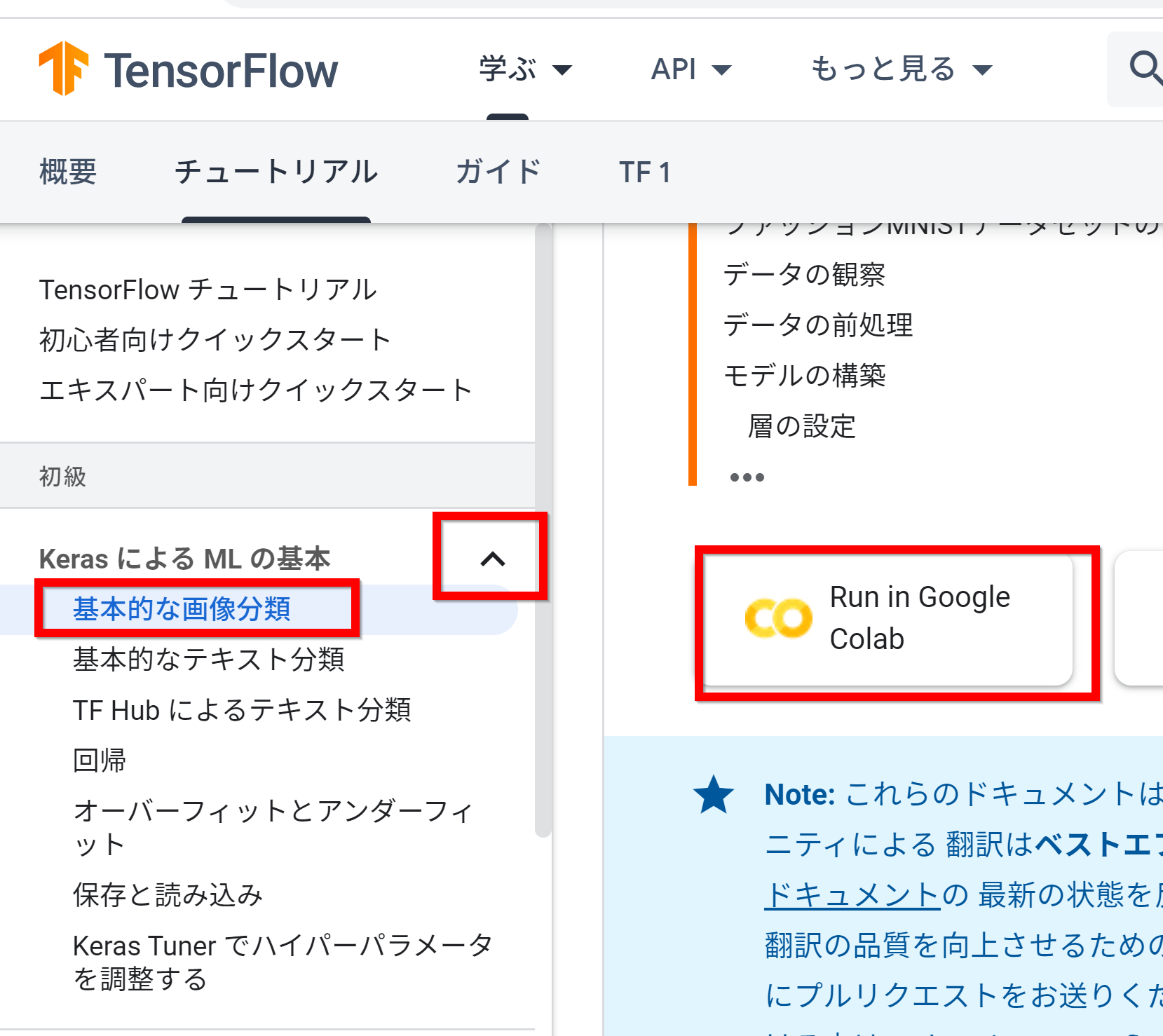 6
③ セルを上から順に実行する．
セルの実行の終了を確認してから、次のセルに移ること
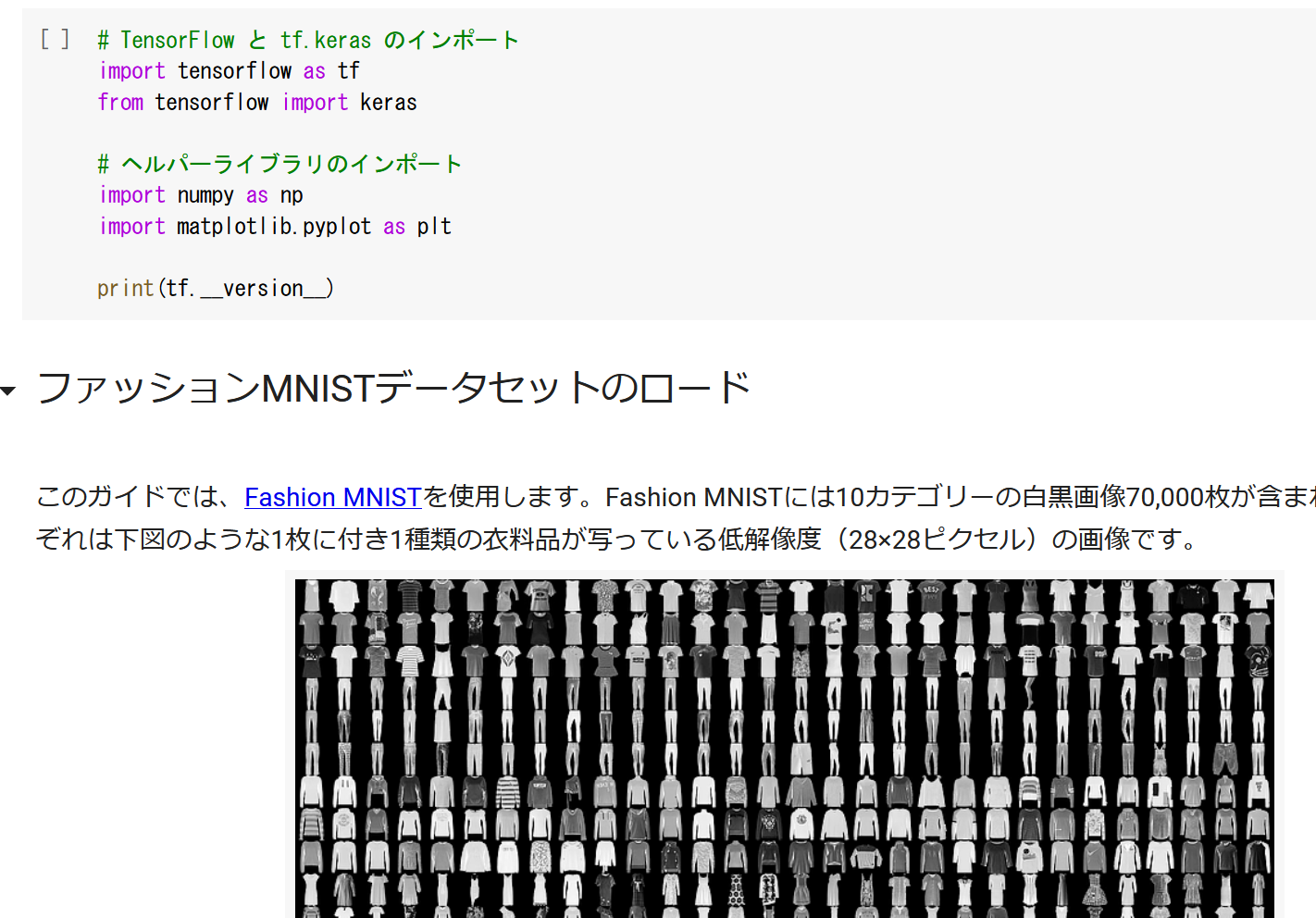 Google 
アカウント
が必要
7
最後まで続ける
ニューラルネットワークを作成するプログラム
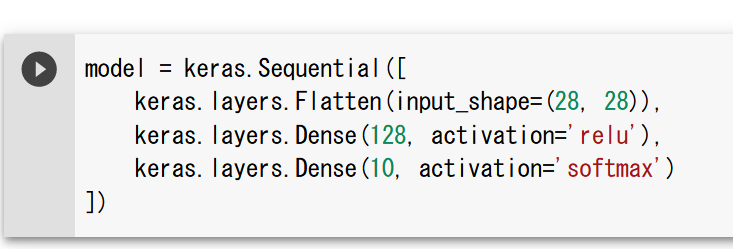 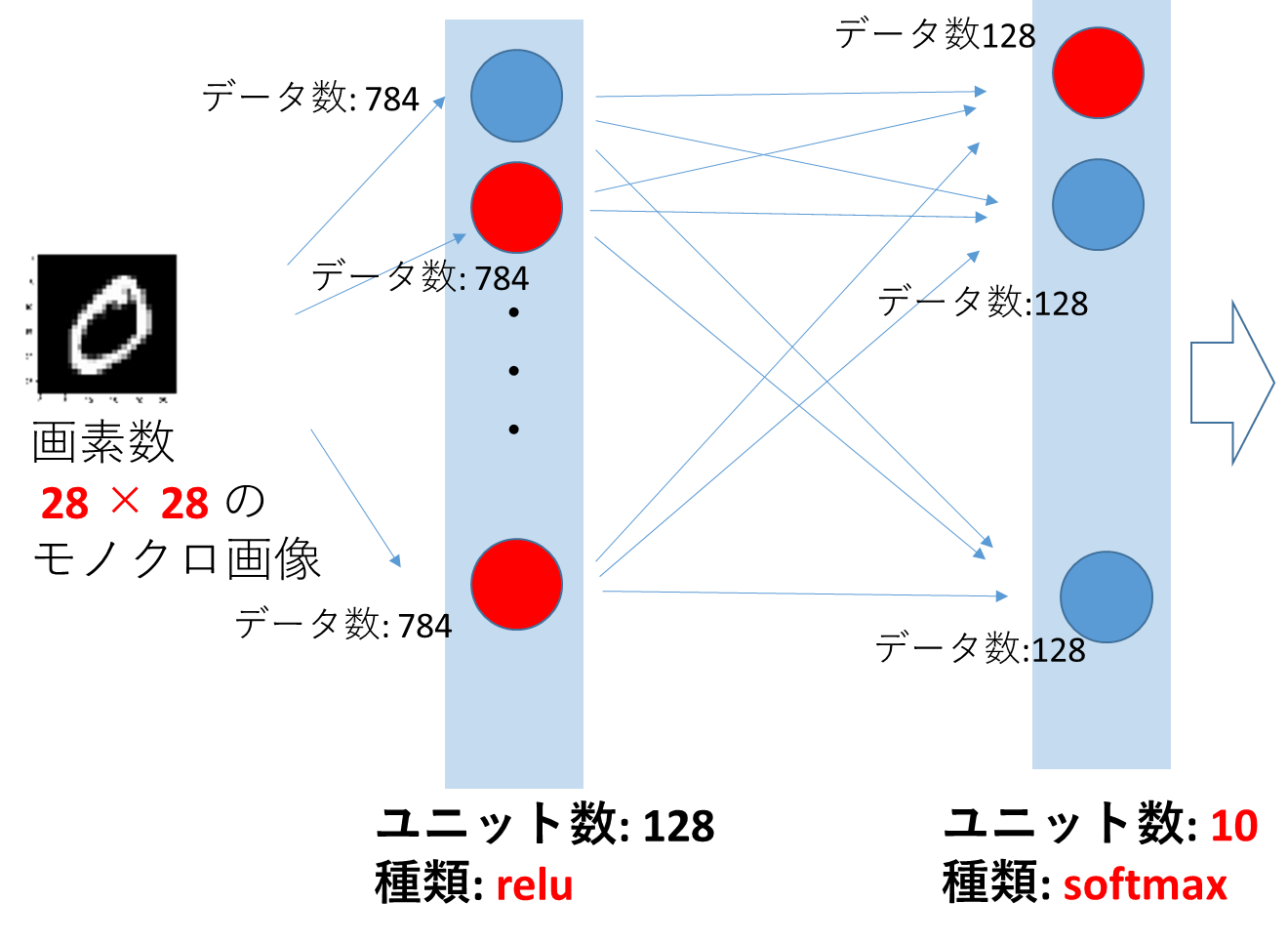 8
ニューラルネットワークの学習の様子
同じデータを用いた学習の繰り返し回数
（エポック数）：５
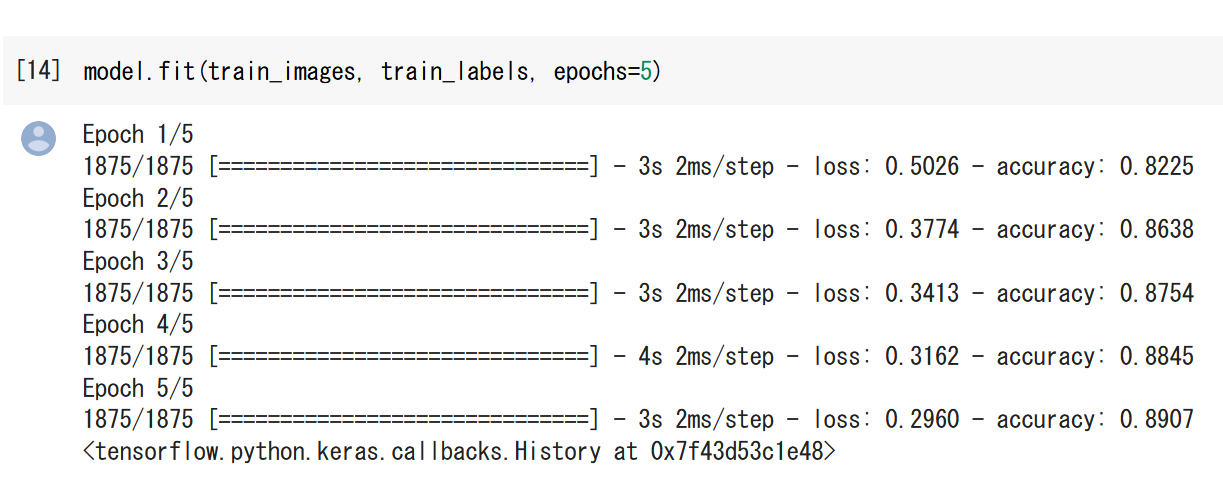 9
ニューラルネットワークによる予測の様子
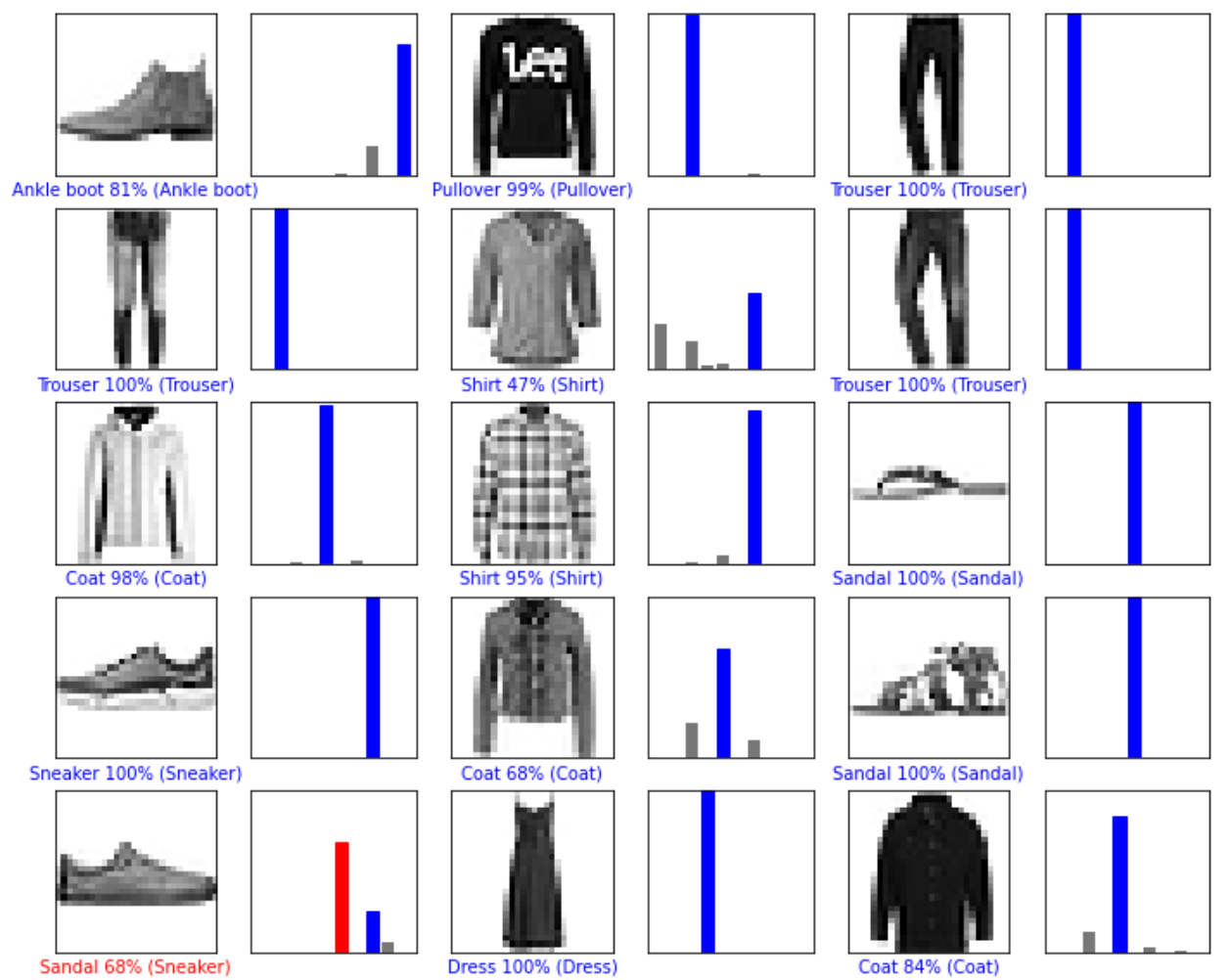 10
過学習
11
過学習なし
精度
良くない
学習の進行とともに
精度が向上
検証
良い
学習
エポック数
12
過学習あり
精度
良くない
検証
学習
良い
エポック数
13
手順
① パソコンの Web ブラウザで，次のページを開く
https://www.tensorflow.org/tutorials
② 左側のメニューの「Keras による ML の基本」を展開，「オーバーフィットとアンダーフィット」をクリック， 「Run in Google Colab」をクリック
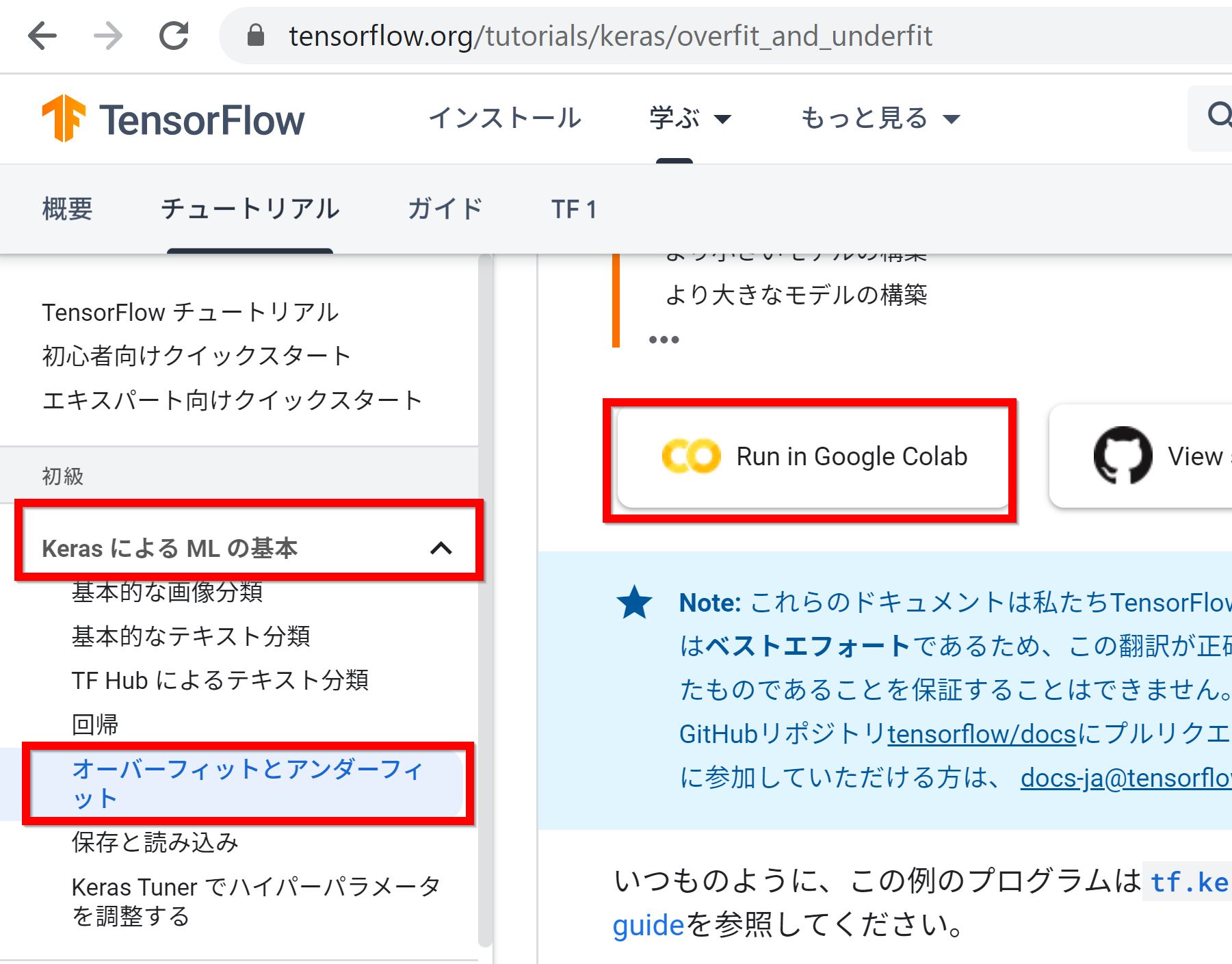 14
３つのニューラルネットワークの学習曲線
	ユニット数
	Baseline: 	1層目は16個， 2層目は16個
	Smaller: 	1層目は4個， 2層目は4個
	Bigger: 	1層目は512個， 2層目は512個
ユニット数が多いと過学習が起きやすい
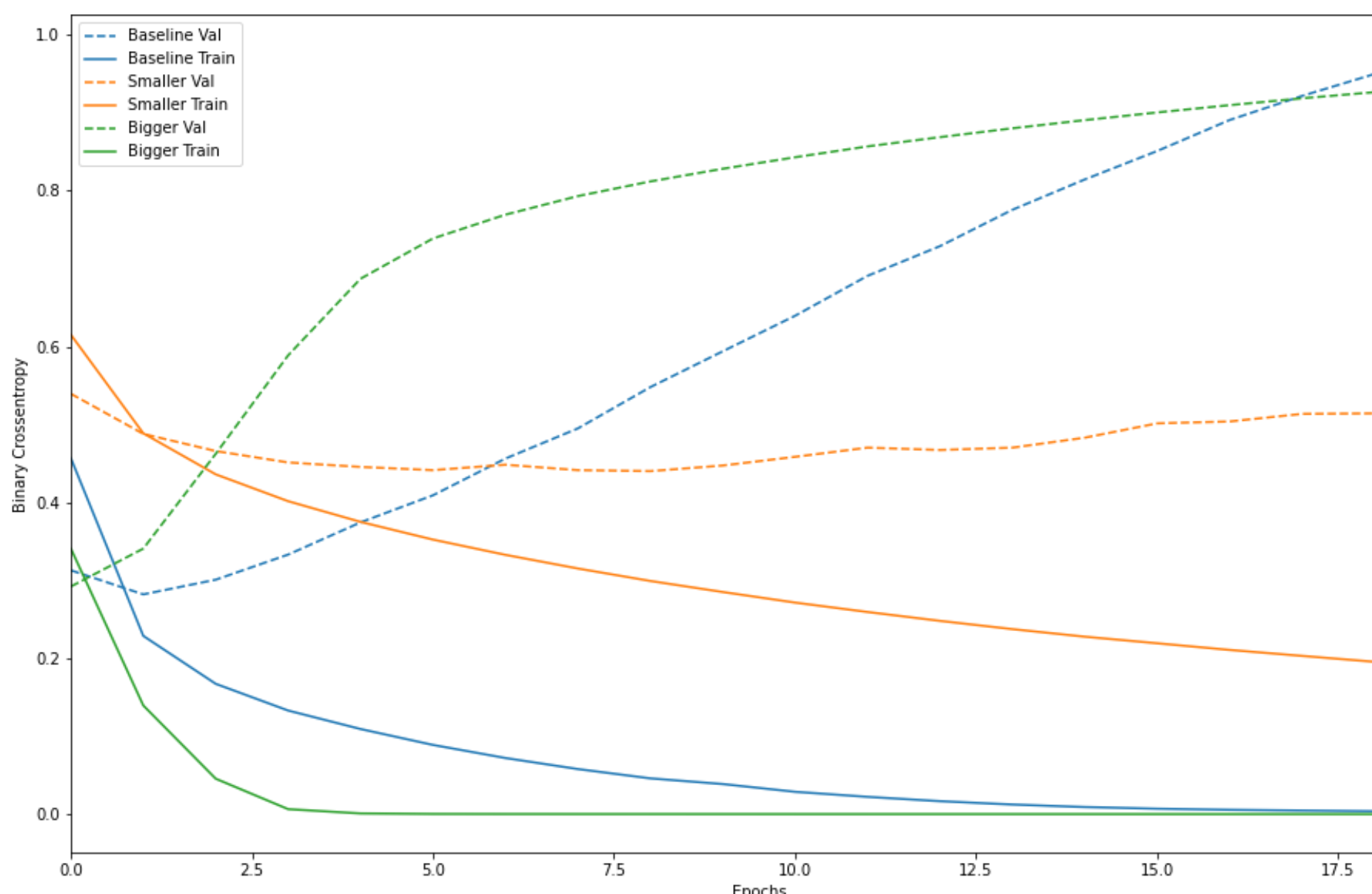 点線は検証
実践は学習
15
考察の例
次のグラフから次を読み取りなさい
エポック数はいくつがよさそうか？
検証の結果、精度はどれくらいか？
過学習は発生しているか、していないか？
良くない
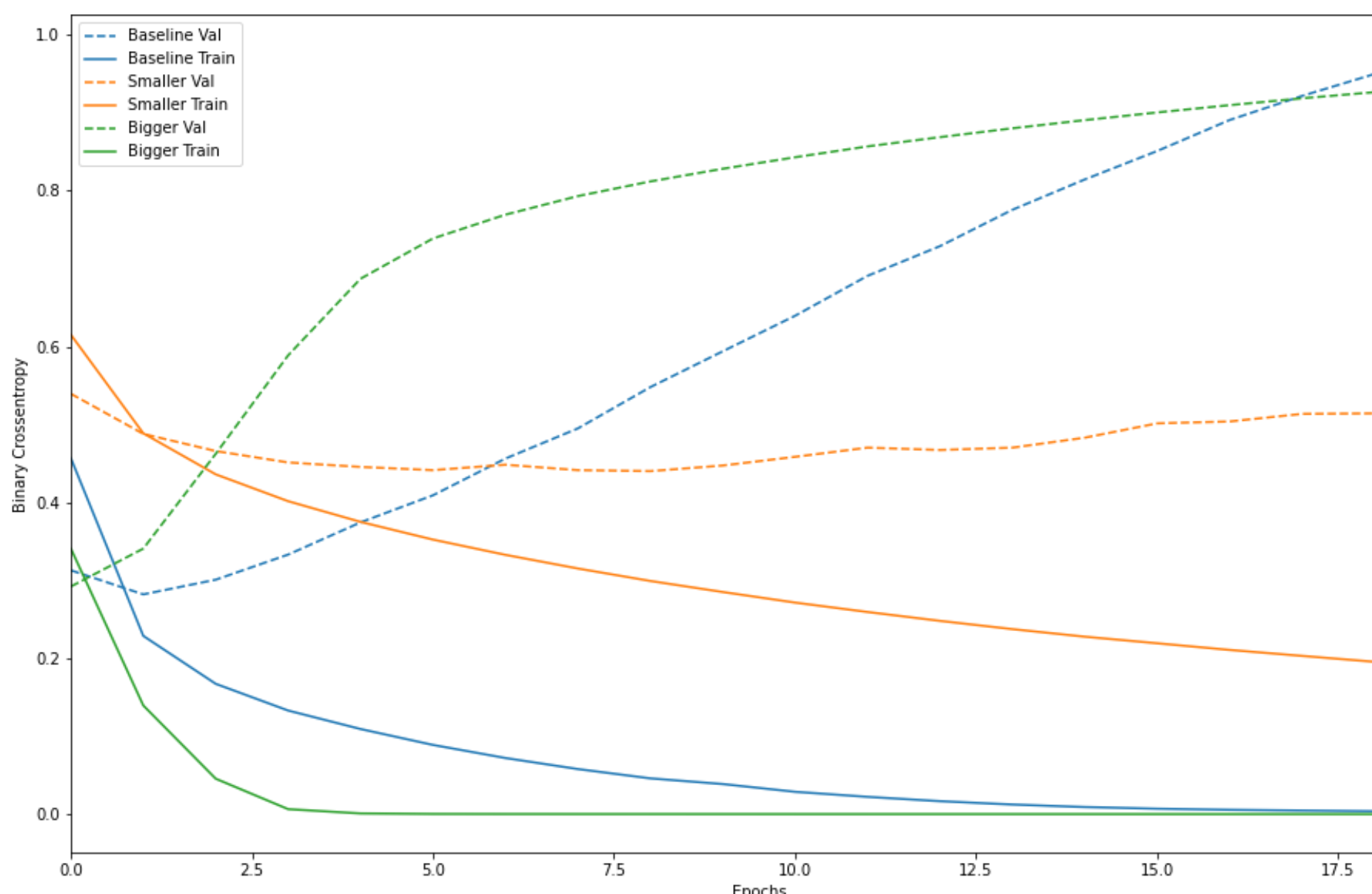 1.0
点線は検証
精度
実線は学習
0.0
良い
16
過学習の防止に役立つ技術
データの拡張
	学習データを増量する

ドロップアウト
	学習の途中で，結合をランダムに無効化する
17
ドロップアウト等の技術により，過学習を緩和
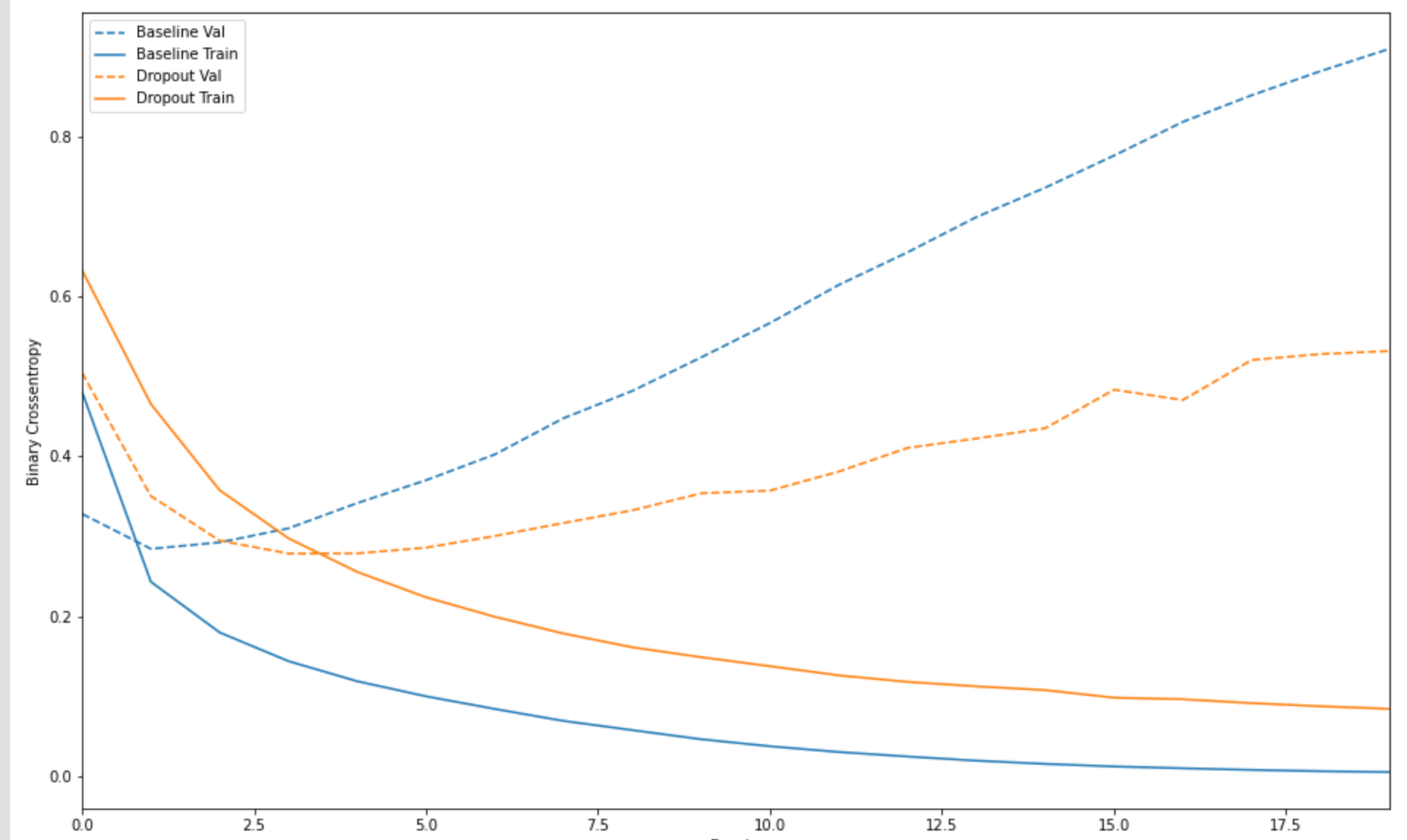 青：ドロップアウト等なし　オレンジ：ドロップアウト等あり
18